B Y O D
Otázky, které nastolily dva roky  experimentálního ověřování projektu BYOD – Vzděláváme pro budoucnost
Studijní materiál v rámci projektu  Informační centra digitálního vzdělávání
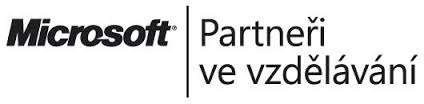 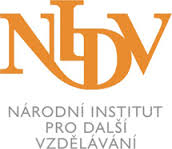 Video  = přímo k věci
Nejčastější učitelovy otázky
Nejčastější rodičovské otázky
Projekt Vzděláváme pro budoucnost se představuje
Nejčastější otázky ICT koordinátora
A co na to žák?
Nejčastější ředitelovy otázky
Jak vypadá třída budoucnosti
Future classroom